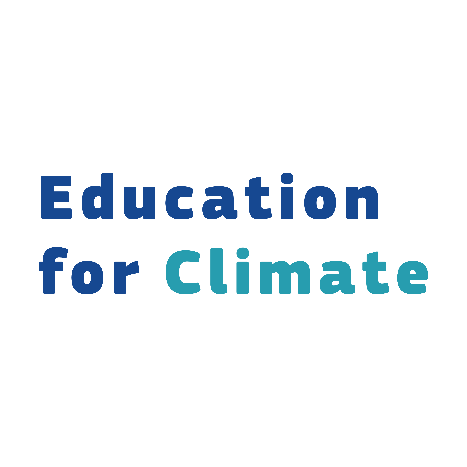 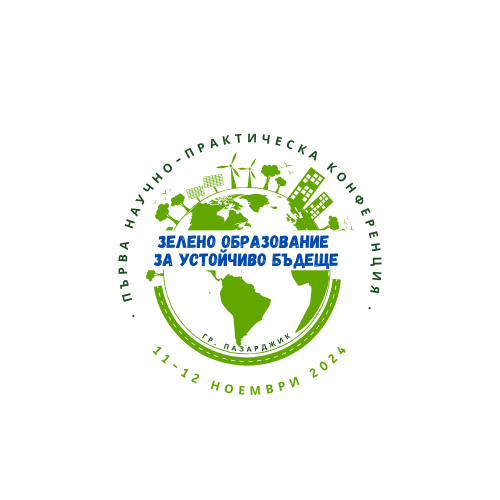 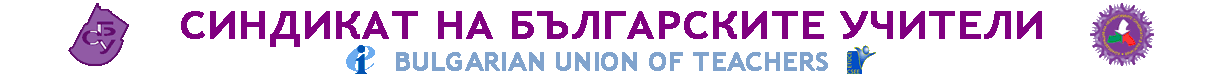 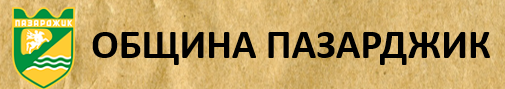 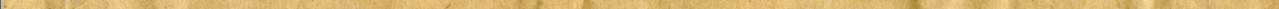 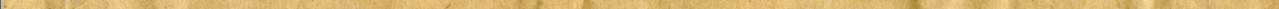 Под патронажа на:
Медийни партньори:
Официални партньори:
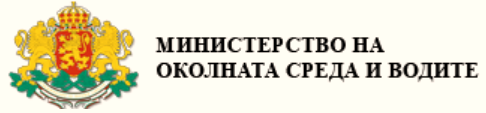 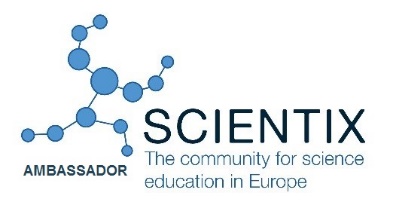 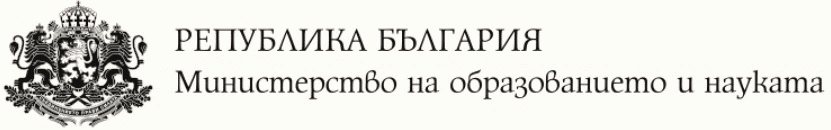 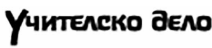 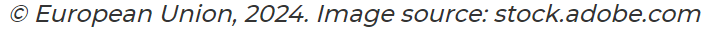 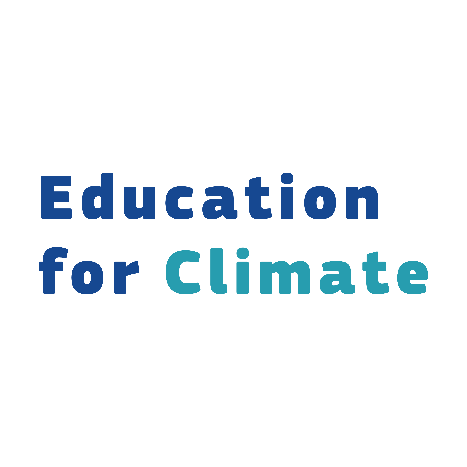 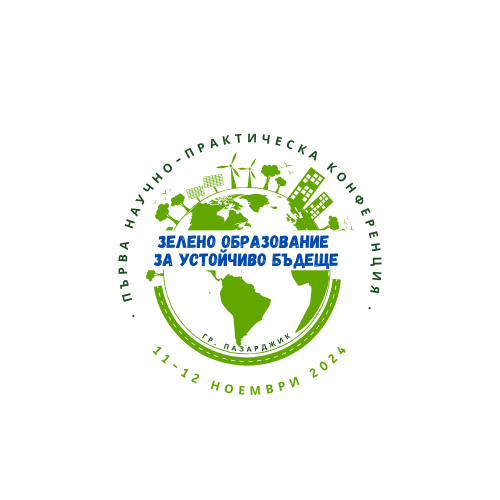 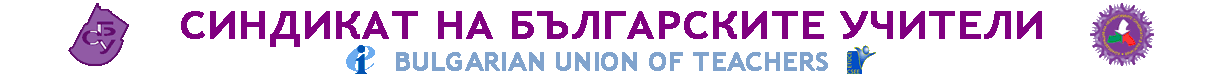 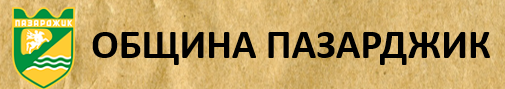 Смарт къща
Земеделска професионална гимназия 
„Климент Арк. Тимирязев“
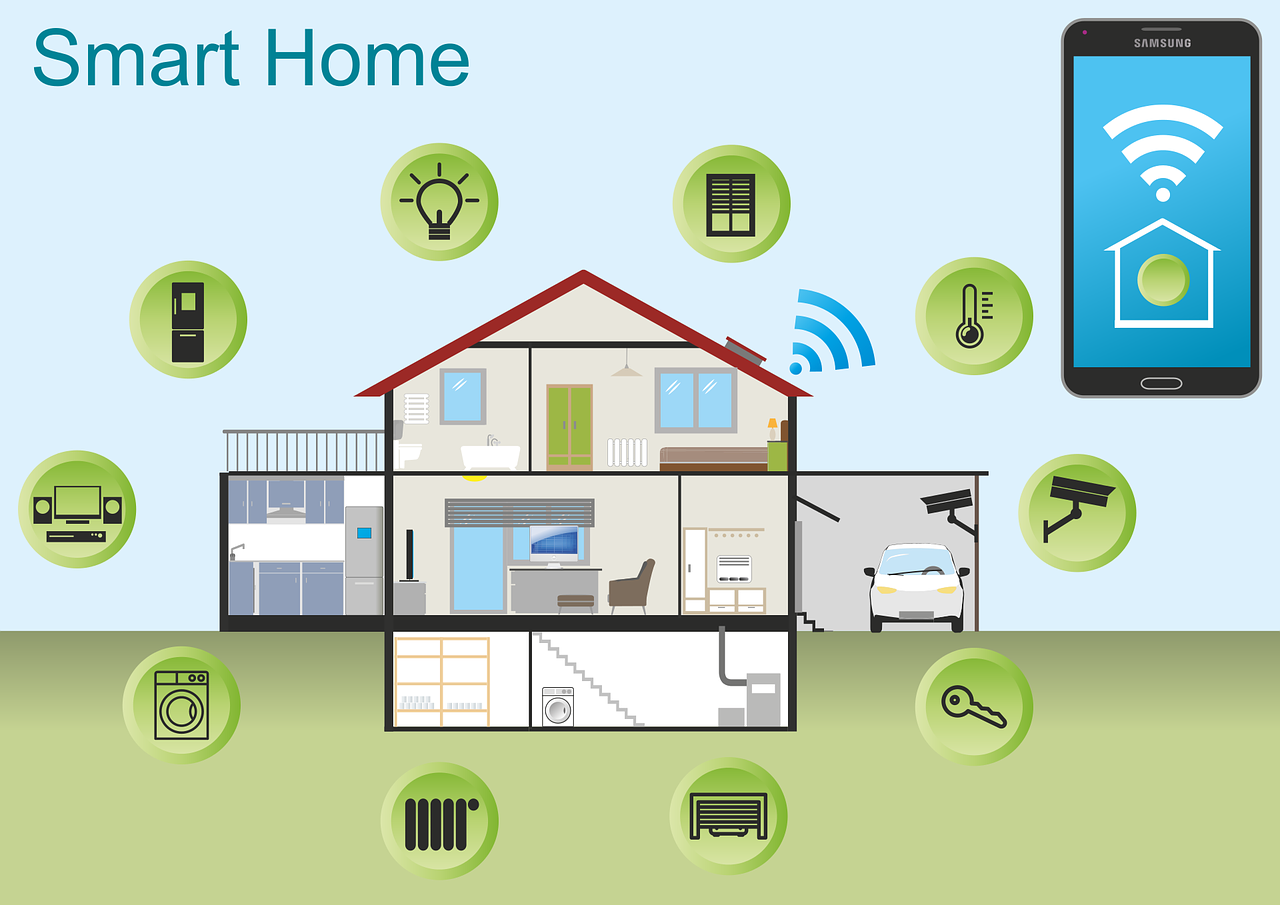 АВТОРСКИ ЕКИП
Габриела Методиева
Xб клас
Христо Донов
IXв клас
Ръководител: инж. Иван Попов
1.Управление на енергията
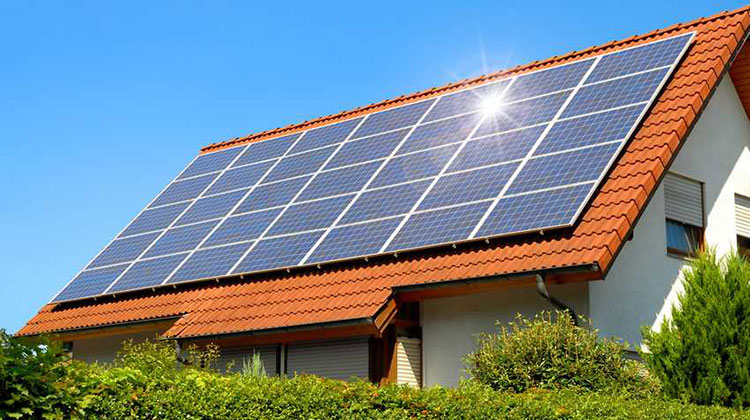 Соларна енегрийна система: Инсталиране на соларни панели на покрива, които осигуряват електрическа енергия за дома.                     Умната система следи колко ток използваме и го разпределя между уредите. 

Интелигентни контакти и осветление: Интелигентните (smart) контакти са устройства, които позволяват дистанционно управление на електроуредите, свързани към тях, чрез мобилни приложения или гласови асистенти като Alexa, Google Assistant или Siri.
1.Управление на енергията
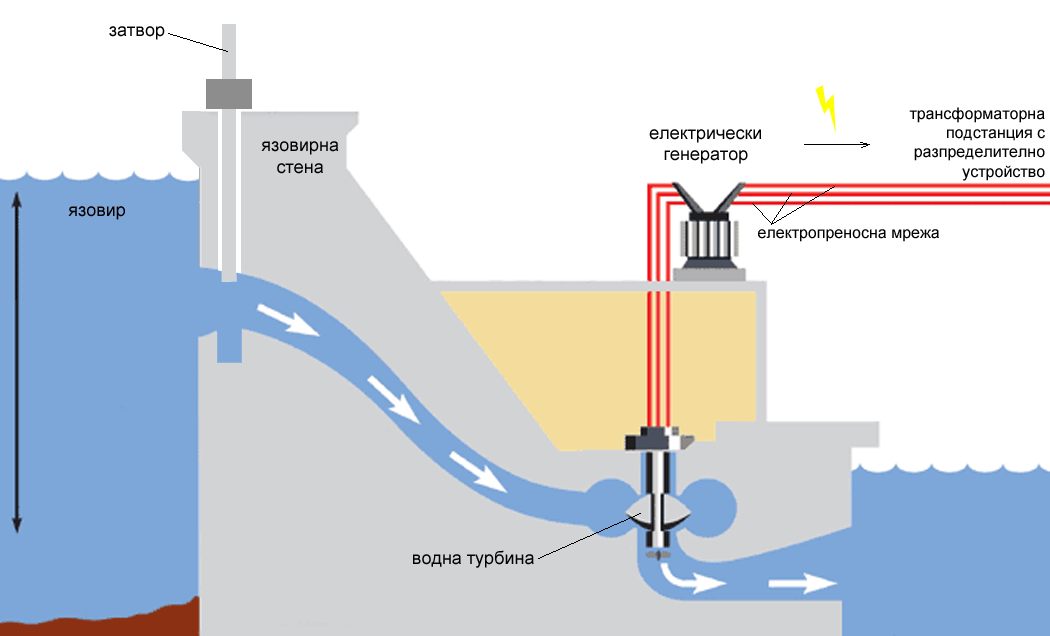 Системата за генериране на ток чрез вода в дома: работи по подобен начин на принципа на ПАВЕЦ, но в умален мащаб, подходящ за домакинство. 

Система за управление на енергийното потребление: оптимизира използването на електроенергия в дома, като взема предвид както моментната консумация, така и производството на енергия от соларните панели.

Ветрогенератор: това е устройство, което преобразува кинетичната енергия на вятъра в електрическа енергия.
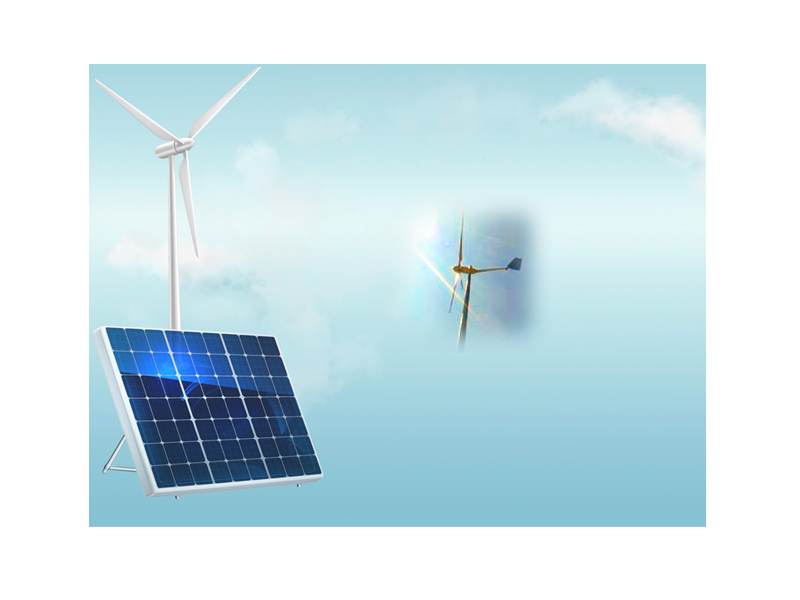 2.Управление на температурата
Интелигентен термостат: Система за отопление и климатизация, която следи външната температура и автоматично регулира вътрешната температура в зависимост от сезона и предпочитанията на потребителя.

Автоматично проветряване: Инсталиране на сензори за температура и влажност, които управляват автоматичното отваряне на прозорците.

Геотермално отопление: Тази система използва топлинната енергия, съхранявана под земната повърхност, за различни приложения в дома, енергията може да бъде използвана за отопление, охлаждане, вентилация или подгряване на вода.
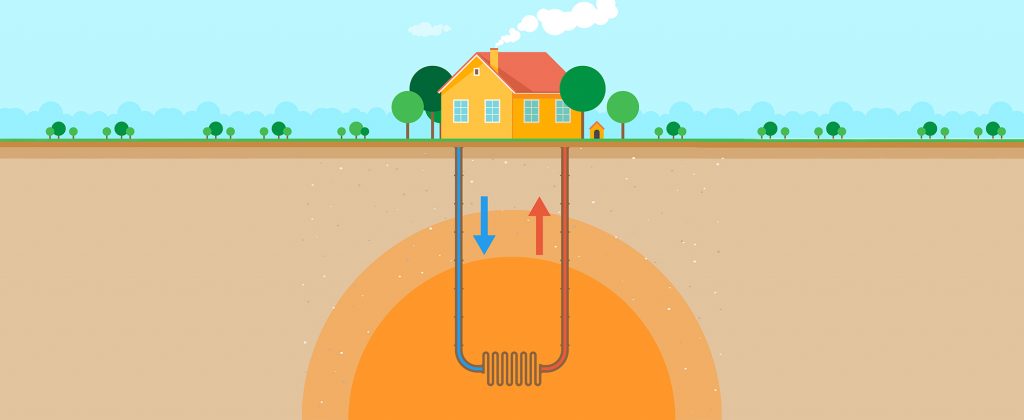 3. Сигурност и безопастност
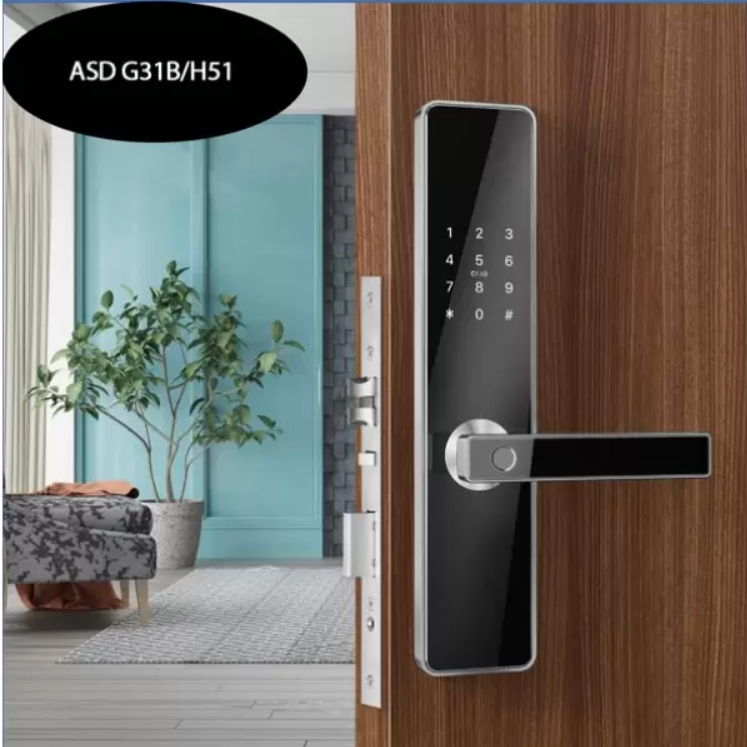 Система за видеонаблюдение: Камерите могат да бъдат свързани с облак и управлявани чрез мобилно приложение.


Смарт брави и алармена система: Инсталиране на брави с пръстов отпечатък или мобилно приложение за отключване. Алармената система следи за неоторизирани опити за влизане, при които заснема опитващият се да влезе и автоматично уведомява собственика.
3. Сигурност и безопастност
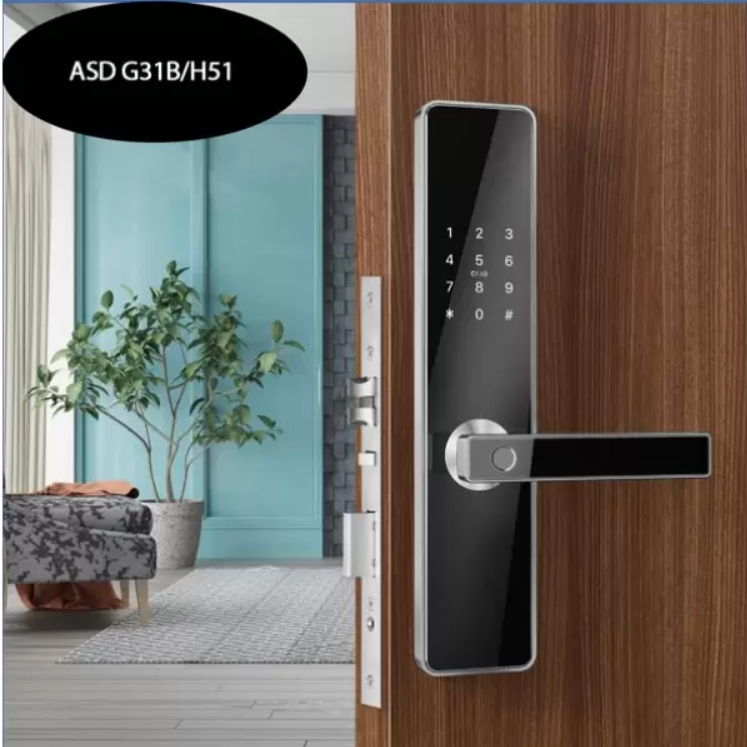 Автоматично включване на светлини: Система, която автоматично включва осветлението в определени часове, за да симулира присъствие в дома и по този начин да предотврати кражби и неоторизиран достъп.
4. Градина и екстериор
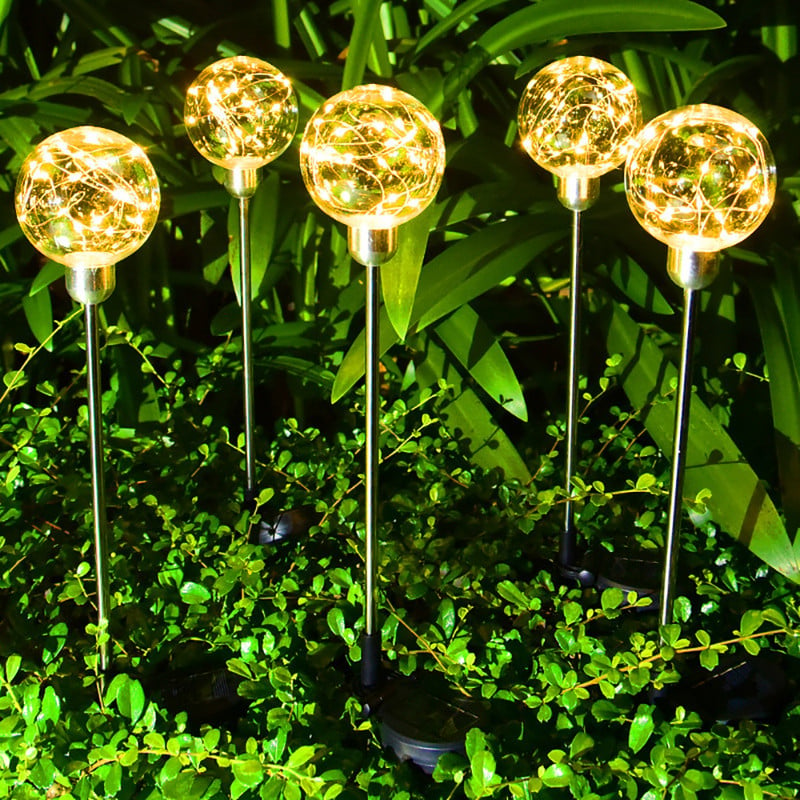 Автоматизирана система за поливане: Инсталирането на сензори за влажност в градината, които следят нивата на влага в почвата и автоматично активират напоителната система при нужда, осигурява оптимално напояване без излишно разхищение на вода.

Интелигентни външни светлини: Осветление, което се активира при движение или по график. Външните светлини могат също така да се управляват дистанционно чрез мобилно приложение.
4. Градина и екстериор
Система за събиране на дъждовна вода: Събирането на дъждовна вода предлага икономично и екологично решение за използване като миене на тоалетни и напояване на градината, както и захранване на бойлерите в ПАВЕЦ, което спестява ценната питейна вода.
Оранжерия: Нашата оранжерия е оборудвана с най-съвременни технологии, които оптимизират процесите на отглеждане и ни позволяват да контролираме климатичните условия вътре в нея.
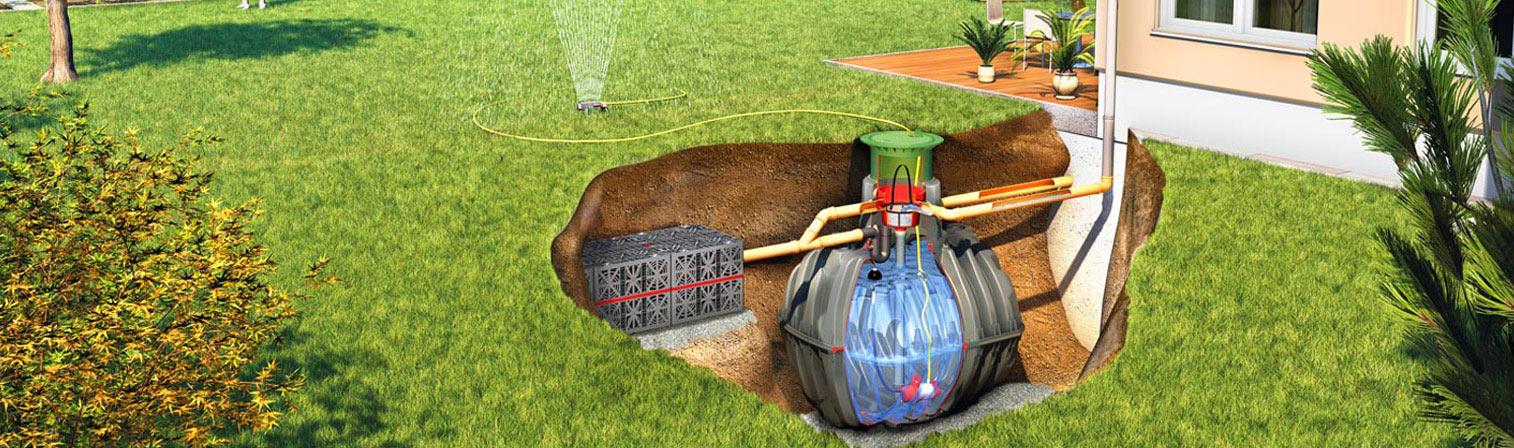 5. Автоматизация на дома
Интелигентен контрол на уредите: Свързване на всички домакински електроуреди към централизирана система за управление, която позволява дистанционен контрол. 

Гласови асистенти: Интеграция с гласови асистенти като Google Assistant или Alexa, които позволяват управлението на различни функции в дома чрез гласови команди.
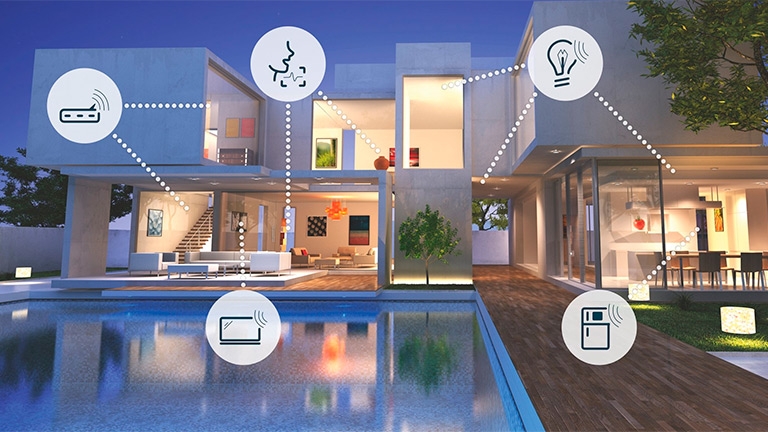 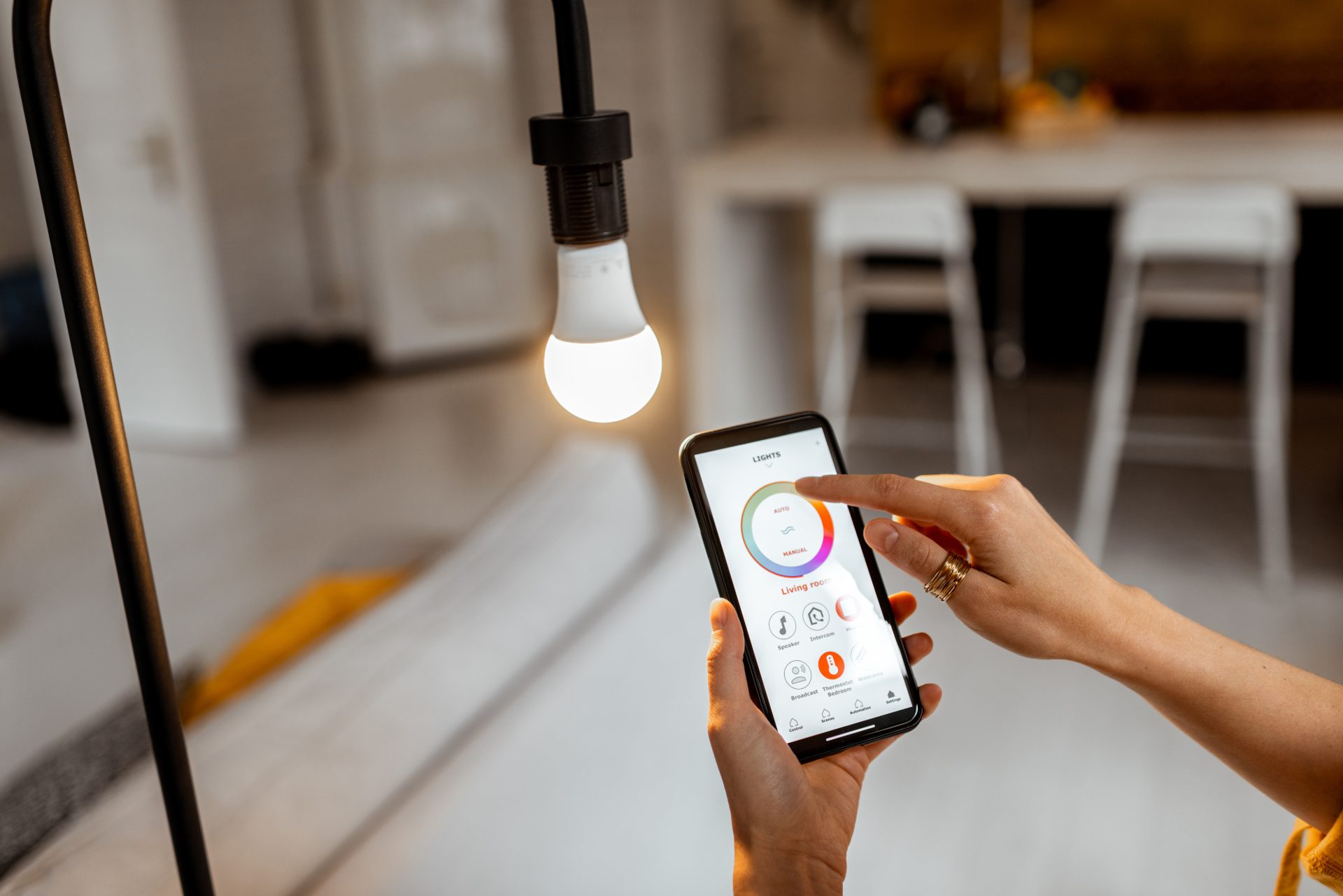 6. Контрол на осветлението и атмосферата
Интелигентно осветление: LED осветление, което може да се регулира по интензивност и цвят в зависимост от времето на деня или предпочитанията на собственика.
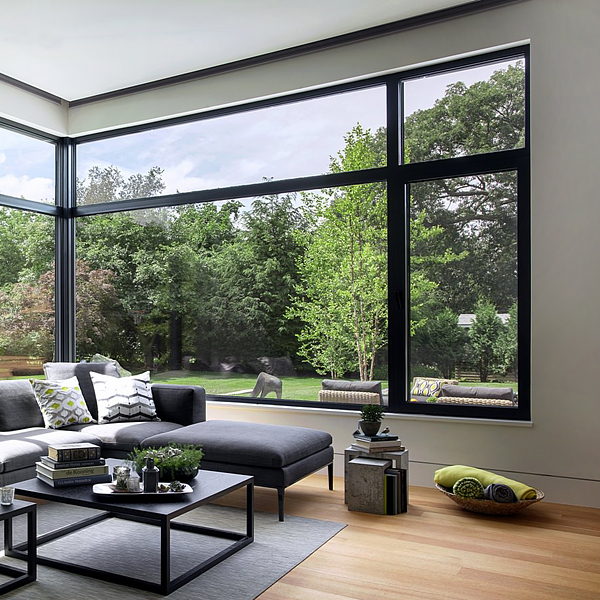 Затъмняващи се прозорци: Прозорци с електронно контролируемо затъмняване, което осигурява поверителност и допринася за контрола на температурата и осветеността.
7. Мобилно приложение и контролен център
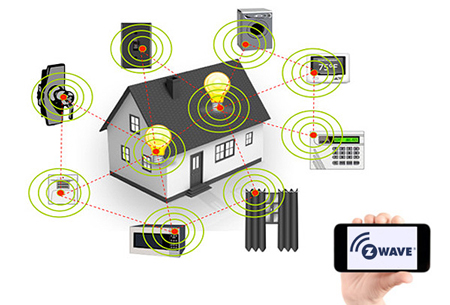 Мобилно приложение: Всички функции на смарт къщата могат да бъдат управлявани чрез едно интегрирано мобилно приложение. Това включва контрол на осветлението, уредите, температурните системи, сигурността и градината.

Графики за потребление: В приложението може да има секция за статистики, която показва потреблението на енергия, вода и други ресурси в дома, с цел оптимизиране на разходите.
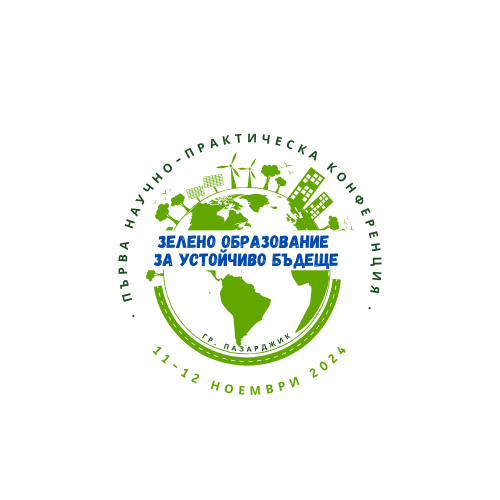 Заедно в единство 
за климата!
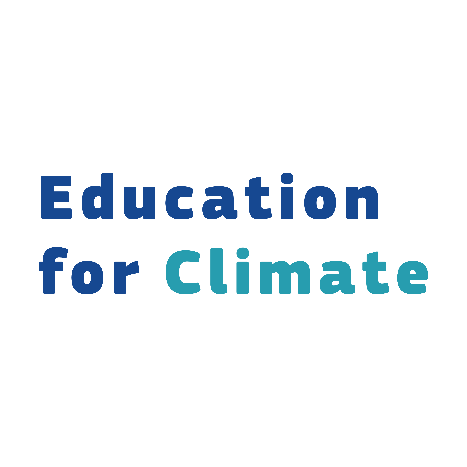 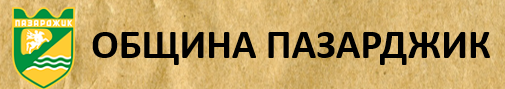 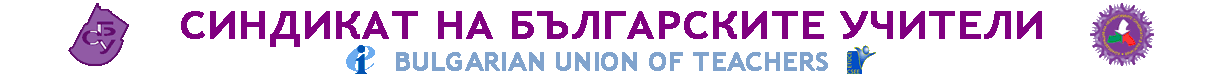